Example 13.6.1
Is political affiliation associated with the space program?
A survey was given asking political affiliation and when we should increase, decrease or maintain current support for the space program.
This data is fake.
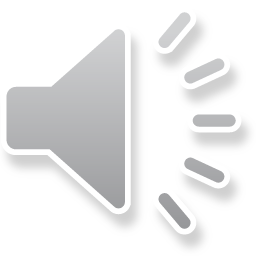 Example 13.6.1
Is political affiliation associated with the space program?
A survey was given asking political affiliation and when we should increase, decrease or maintain current support for the space program.
This data is fake.
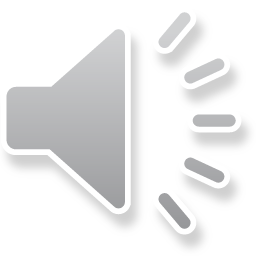 [Speaker Notes: Demonstrate that rows and columns sum to zero, giving 4 degrees of freedom.

Outcome of test statistic = 4.54

P-value = 1 - pchisq(4.54, df=4) = 0.34]
A rule of thumb
The test statistic is only *approximately* chi-squared.
Expected cell counts in at least 75% of cells should be 5 or more.
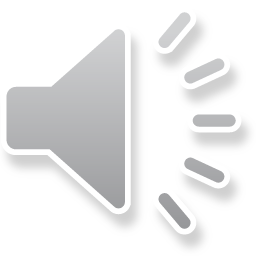 Example 13.6.1
Is political affiliation associated with the space program?
This is new fake data.
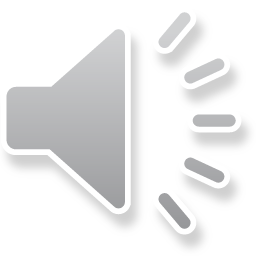 [Speaker Notes: Demonstrate that rows and columns sum to zero, giving 4 degrees of freedom.

Outcome of test statistic = 4.54

P-value = 1 - pchisq(4.54, df=4) = 0.34]
A real example
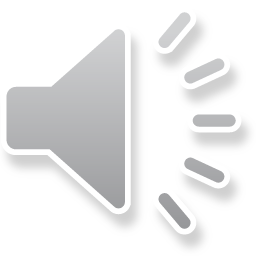